Succinct and non-interactive zero-knowledge proofs
Yupeng Zhang
Guest lecture, 4/25
Zero-Knowledge Proof (ZKP)
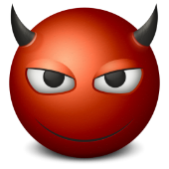 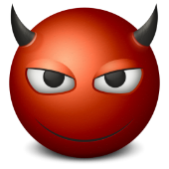 prover
verifier
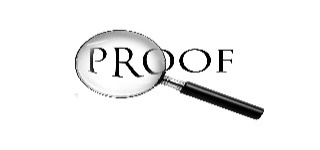 f(x,w) = y   +
secret data:
witness w
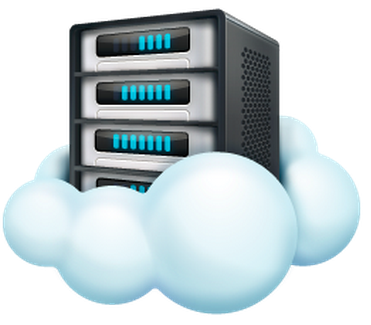 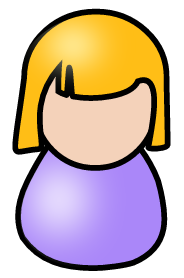 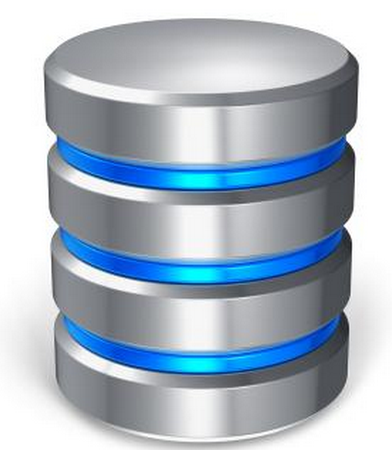 Verification:  or 
Zero-knowledge - Succinct non-interactive knowledge of argument  (zk-SNARK)
prover
verifier
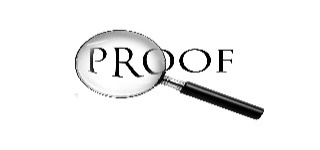 f(x,w) = y   +
secret data:
witness w
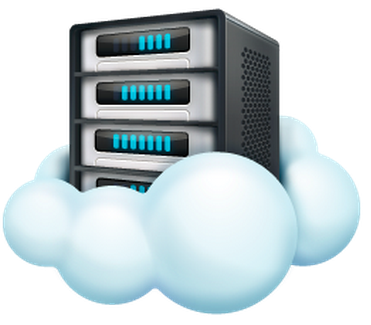 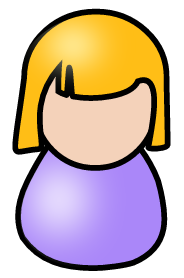 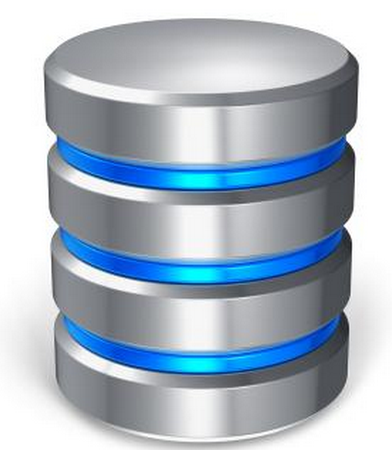 Verification:  or 
No interaction between the prover and verifier
Succinctness: proof size is much smaller than the size of w
All types of crypto-currencies
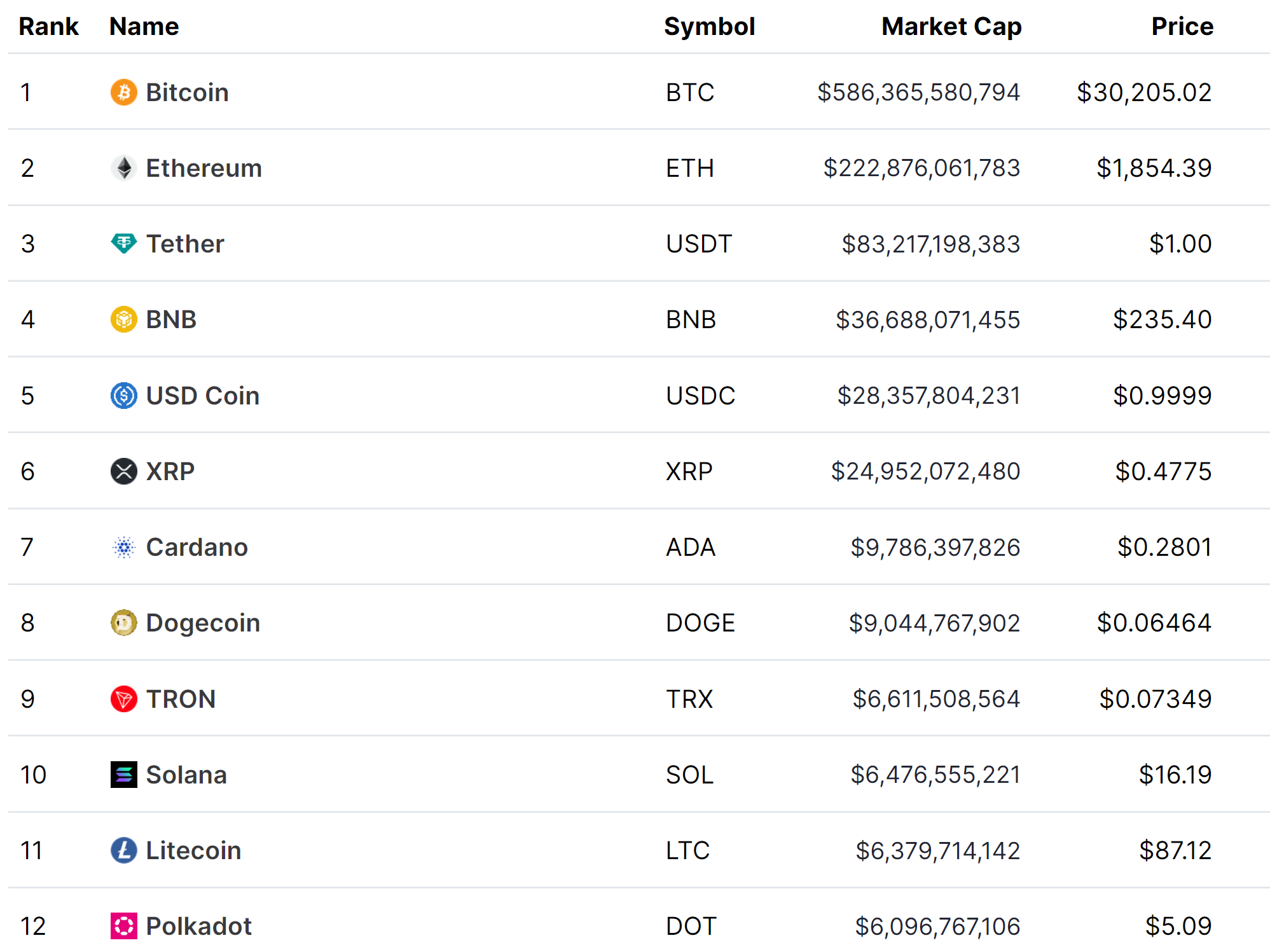 26000+ crypto-currencies

https://coinmarketcap.com/
4
Blockchain Technology
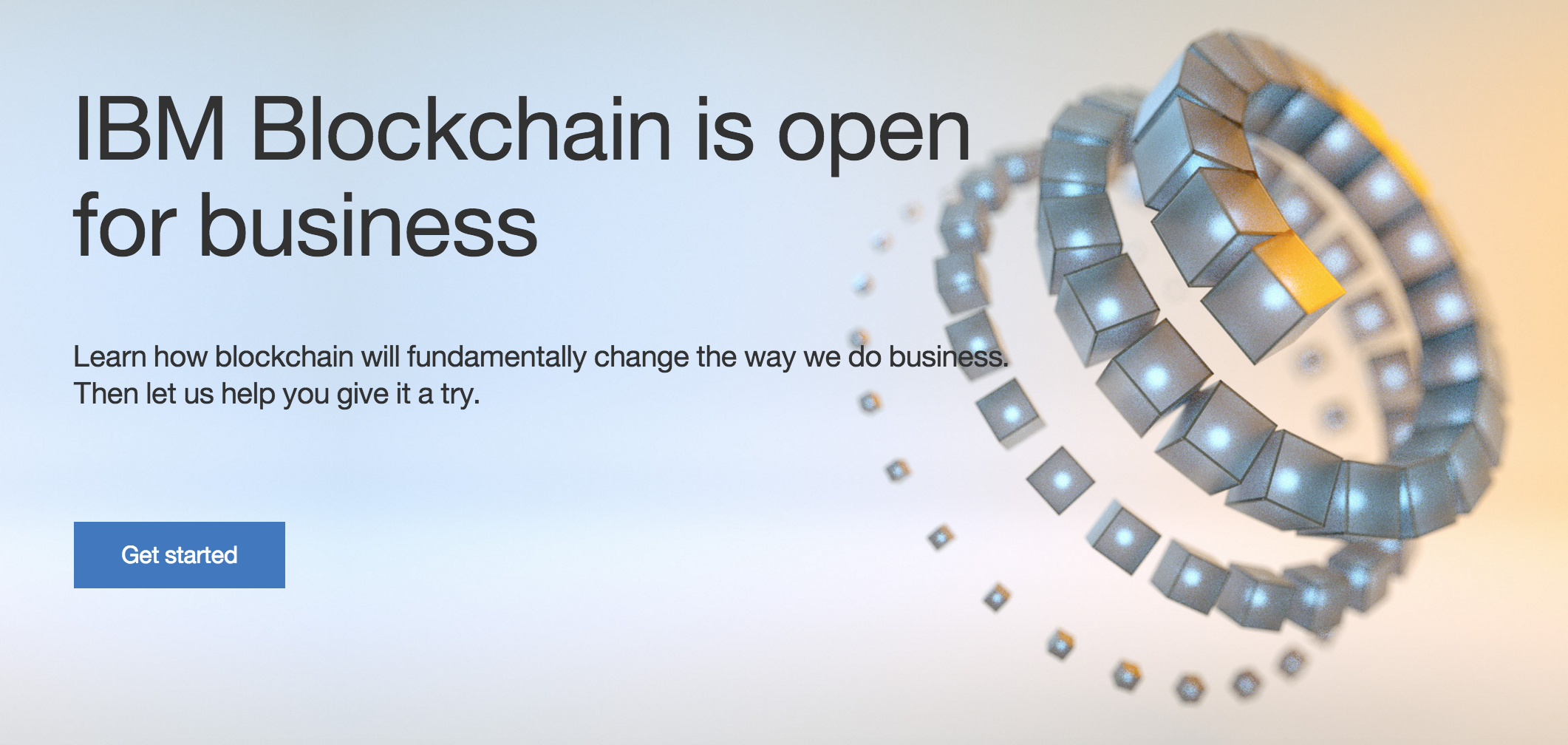 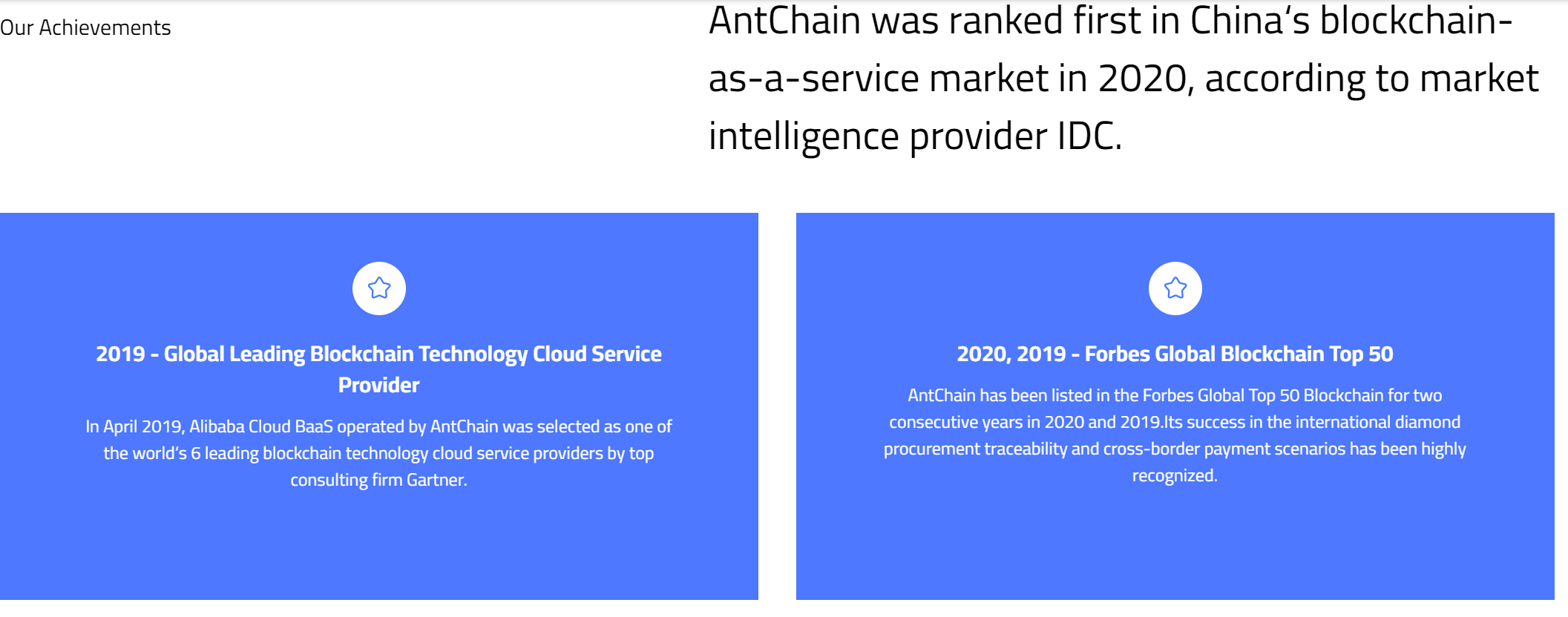 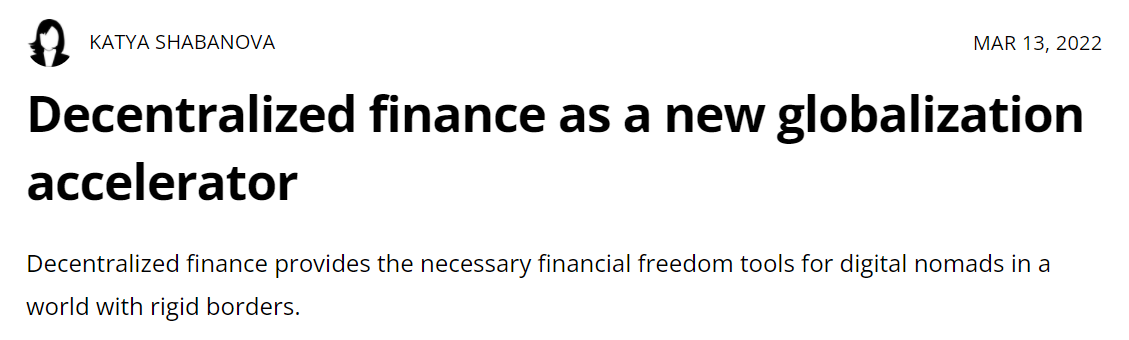 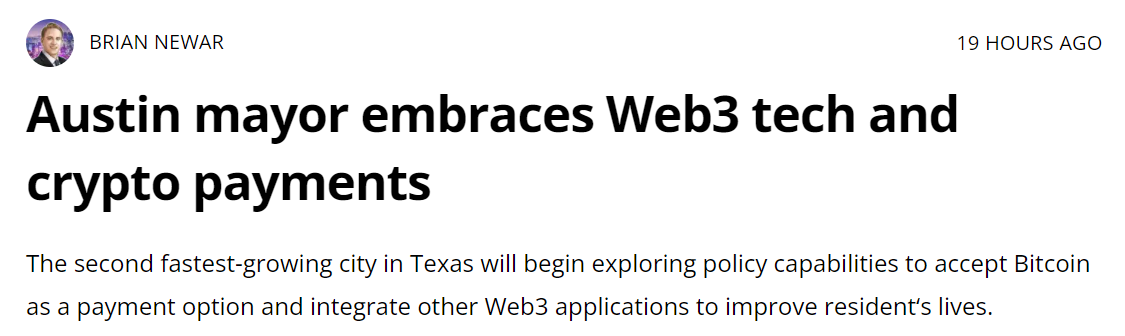 5
Blockchain and cryptocurrencies
Hash
 pointer
Hash
 pointer
Hash
 pointer
Block
Genesis Block
Block
Block
……
Transaction
Transaction
Transaction
…
Transaction
Transaction
Transaction
…
Transaction
Transaction
Transaction
…
Transaction
Transaction
Transaction
…
Transfer 15 coins from Alice to DavidSIGNED(Alice)
6
Security of blockchain
A random party is selected to propose the next block (mining)


Everyone checks that the data of the new block is valid. If yes, append it to the local copy of the blockchain


More than 50% honest parties → consensus without a centralized trusted party
7
Privacy and scalability problems in blockchain
All data are posted publicly on the chain
https://www.blockchain.com/explorer

Privacy: sender, receiver and amount of TXs

Throughput: Bitcoin: 5 tx/s    Ethereum: ~30 tx/s
Visa: ~ 65,000 /s
[Speaker Notes: Inherent]
Privacy and scalability problems in blockchain
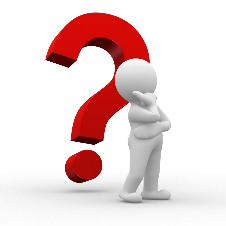 Can we prove data validity without posting the data on chain
[Speaker Notes: Inherent]
Zero-Knowledge Proof (ZKP)
prover
verifier
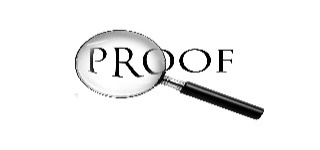 f(x,w) = y   +
secret data:
witness w
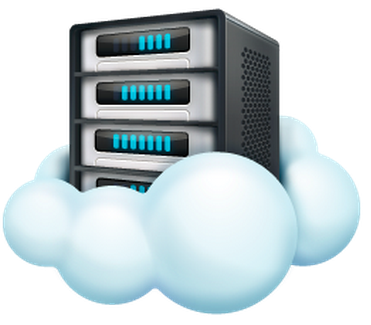 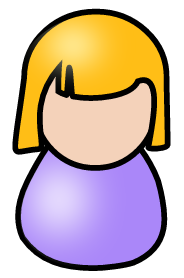 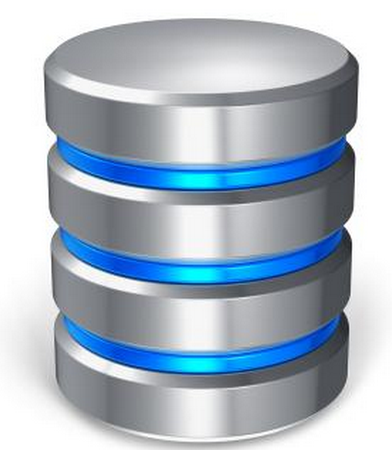 Verification:  or 
Privacy-preserving Crypto-currencies
Hash
pointer
Hash
pointer
Hash
pointer
Block
Block
Block
……
Transaction
Transaction
Transaction
Transaction
Transaction
Transaction
Transaction
Transaction
Transaction
ZK proof
ZK proof
ZK proof
ZKP for validity of TXs
ZKP for validity of TXs
ZKP for validity of TXs
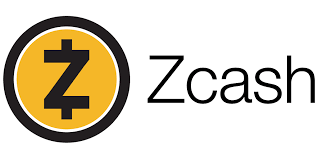 Soundness → validity of TXs to reach consensus
Zero-knowledge → privacy-preserving TXs
zkRollup
Hash
pointer
Hash
pointer
Hash
pointer
Block
Block
Block
……
ZK proof
ZK proof
ZK proof
ZKP for validity of TXs
ZKP for validity of TXs
ZKP for validity of TXs
Transaction
Transaction
Transaction
Transaction
Transaction
Transaction
Transaction
Transaction
Transaction
Soundness → validity of TXs to reach consensus
Succinctness → batching many TXs into 1 proof
Other applications
zkEVM: Ethereum smart contract
zkBridge: cross-chain transactions
zkML
MOOC on Zero-Knowledge Proofs
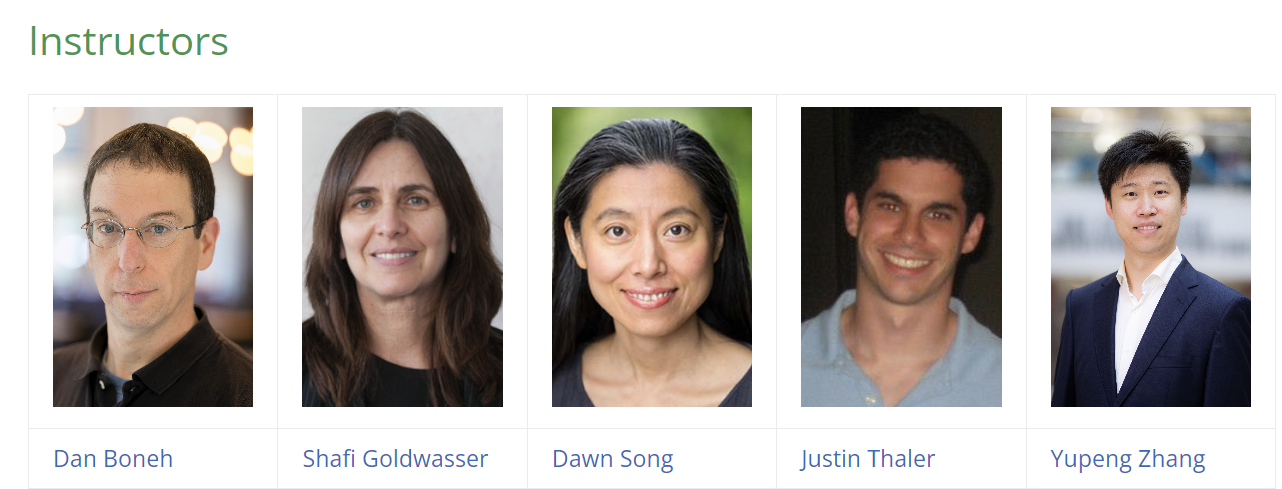 https://zk-learning.org/
Plan for today
Polynomial commitment

General-purpose zkSNARK: Plonk
What is a polynomial commitment?
prover
verifier
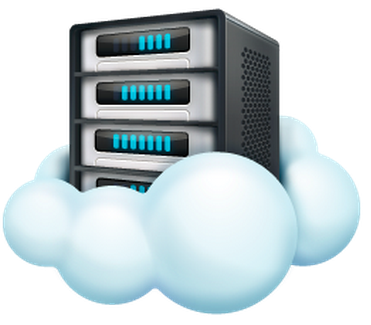 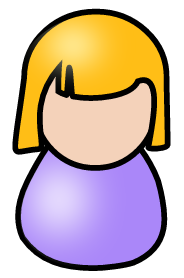 Verification:  or 
f(x)
16
Polynomial commitment
17
Group
[Speaker Notes: Example: mod 4]
Generator
Discrete-log assumption:
Discrete-log is hard, exponential time to compute, brute-force
Polynomial commitment [KZG10]
21
[Speaker Notes: Kate-Zaverucha-Goldberg’2010]
Commitment
prover
verifier
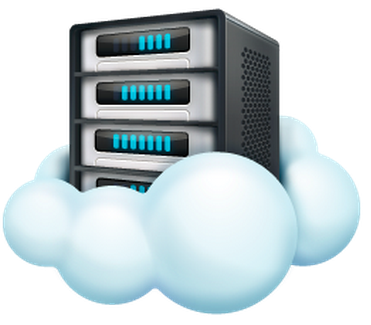 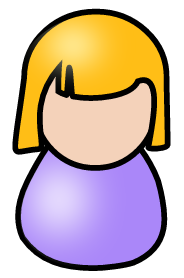 f(x)
22
Eval
prover
verifier
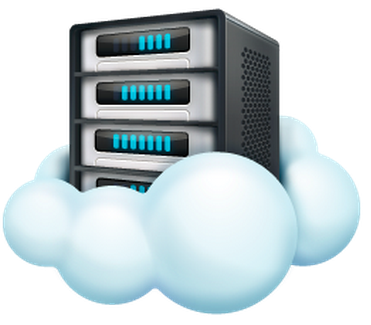 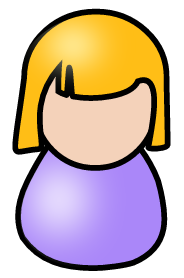 f(x)
23
Verify
prover
verifier
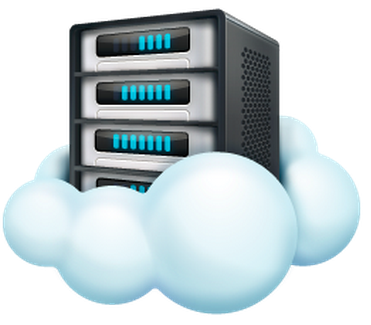 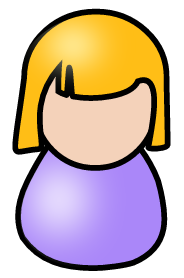 f(x)
24
Putting things together
verifier
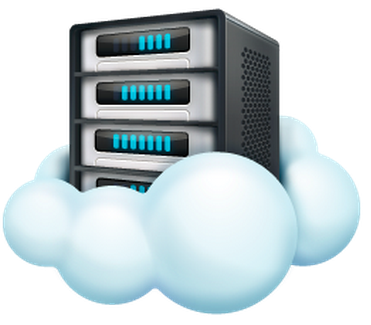 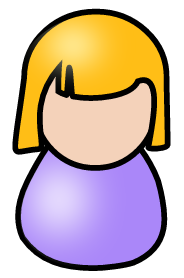 f(x)
25
Soundness
26
Soundness proof
27
Complexity
verifier
Commitment: O(1) size and O(d) time

Prover time: O(d)

Proof size: O(1)

Verification: O(1)
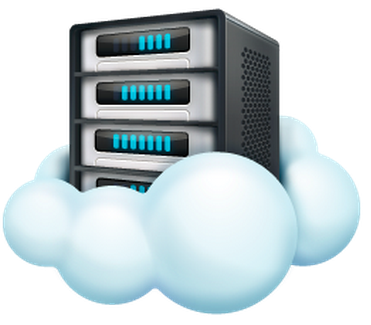 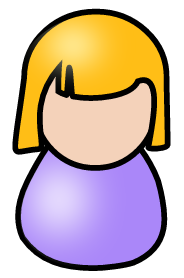 f(x)
28
Public verifiability
verifier
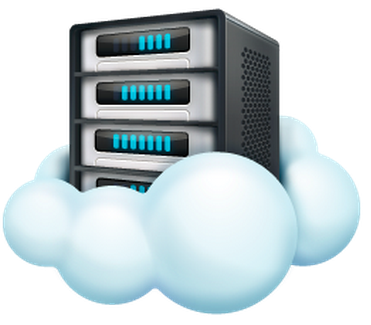 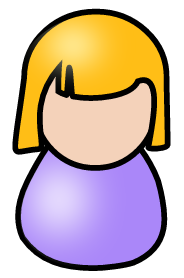 f(x)
Bilinear pairing
Public verifiability
verifier
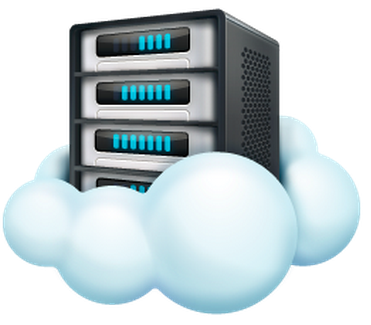 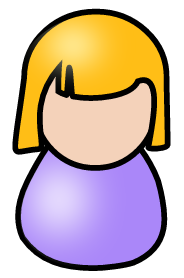 f(x)
Properties
Keygen: O(d) group exponentiations, delete s!!! Trusted setup
Commit: O(d) group exponentiations, O(1) commitment size
Eval: O(d) group exponentiations
	q(x) can be computed efficiently in linear time!
Proof size: O(1), 1 group element
Verifier time: O(1), 1 pairing
Zero-knowledge
33
General-purpose ZKP:Plonk [GWC20]
34
Computation model: circuits
Arithmetic circuit C(x,w)=y
x
w
×
+
×
+
prover
verifier
×
+
+
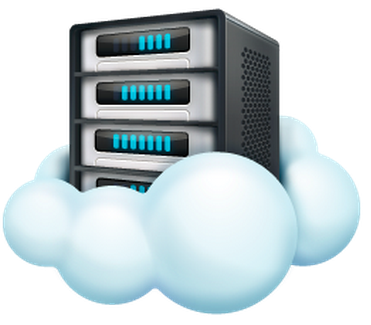 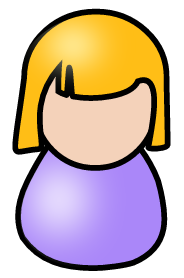 ×
+
secret data:
witness w
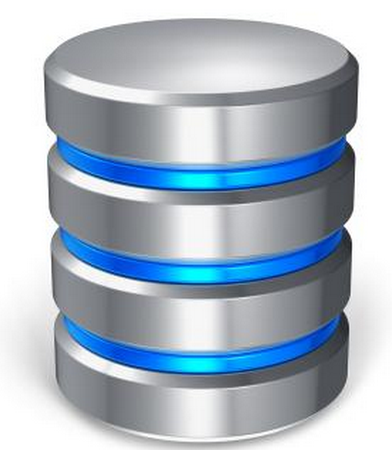 y
35
Validating the assignment of circuits
an
bn
cn
…
…
…
…
…
…
…
…
…
…
…
…
a1
b1
c1
a2
b2
c2
a3
b3
c3
……
a1
a2
b2
b1
Secret
×
+
×
+
×
+
+
c2
c1
C,x,w
×
+
prover
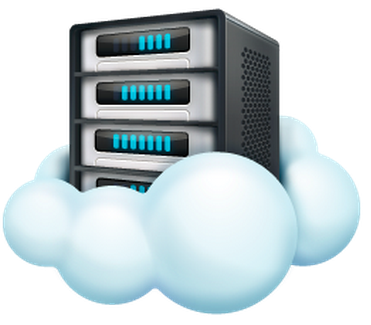 an-1
bn-1
an
bn
y
x
cn
cn-1
Following the circuit logic
36
Plonk
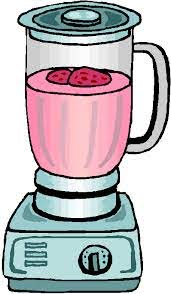 polynomialcommitment
ZKP for general circuits
Plonk
37
Plonk [GWC20]
Secret
Public
Mn
On
Qn
an
bn
cn
Ln
Rn
…
…
…
…
…
…
…
…
…
…
…
…
…
…
…
…
…
…
…
…
…
…
…
…
…
…
…
…
…
…
…
…
M1
O1
Q1
a1
b1
c1
L1
R1
M2
O2
Q2
a2
b2
c2
L2
R2
a3
b3
c3
L3
R3
M3
O3
Q3
……
a1
b2
a2
b1
×
+
×
+
c2
c1
×
+
+
×
+
prover
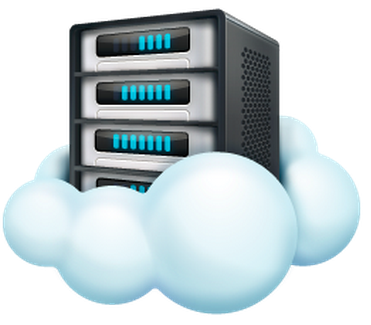 38
Polynomial Representation
Mn
On
Qn
an
bn
cn
Ln
Rn
…
…
…
…
…
…
…
…
…
…
…
…
…
…
…
…
…
…
…
…
…
…
…
…
…
…
…
…
…
…
…
…
M1
O1
Q1
a1
b1
c1
L1
R1
M2
O2
Q2
a2
b2
c2
L2
R2
a3
b3
c3
L3
R3
M3
O3
Q3
……
a1
b2
a2
b1
×
+
×
+
c2
c1
×
+
+
×
+
39
Root of unity
40
Polynomial Representation
Mn
On
Qn
an
bn
cn
Ln
Rn
…
…
…
…
…
…
…
…
…
…
…
…
…
…
…
…
…
…
…
…
…
…
…
…
…
…
…
…
…
…
…
…
M1
O1
Q1
a1
b1
c1
L1
R1
M2
O2
Q2
a2
b2
c2
L2
R2
a3
b3
c3
L3
R3
M3
O3
Q3
……
a1
b2
a2
b1
×
+
×
+
c2
c1
×
+
+
×
+
41
Vanishing polynomial
42
Polynomial Representation
Mn
On
Qn
an
bn
cn
Ln
Rn
…
…
…
…
…
…
…
…
…
…
…
…
…
…
…
…
…
…
…
…
…
…
…
…
…
…
…
…
…
…
…
…
M1
O1
Q1
a1
b1
c1
L1
R1
M2
O2
Q2
a2
b2
c2
L2
R2
a3
b3
c3
L3
R3
M3
O3
Q3
……
a1
b2
a2
b1
×
+
×
+
c2
c1
×
+
+
×
+
43
Polynomial Commitment
prover
verifier
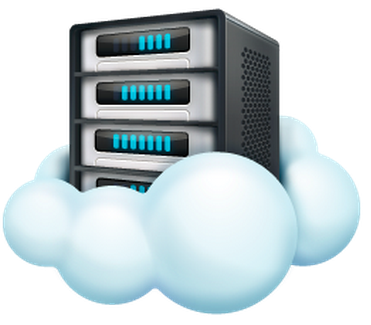 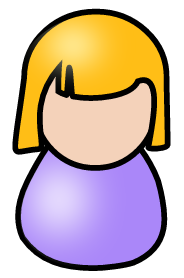 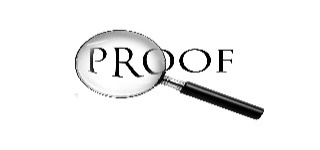 Verification:  or 
Plonk
……
a1
b2
a2
b1
c2
c1
×
+
×
+
×
+
+
prover
verifier
×
+
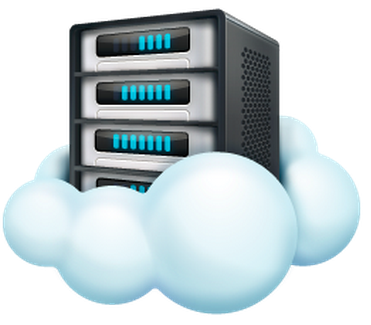 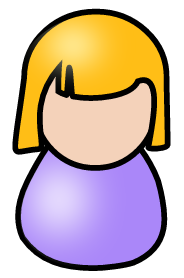 Schwartz-Zippel lemma
45
Making it non-interactive
Fiat-Shamir heuristic [FS86]
Making public-coin interactive protocols non-interactive
prover
verifier
prover
verifier
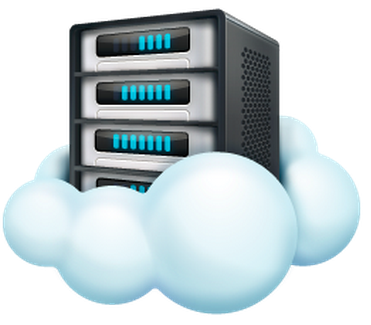 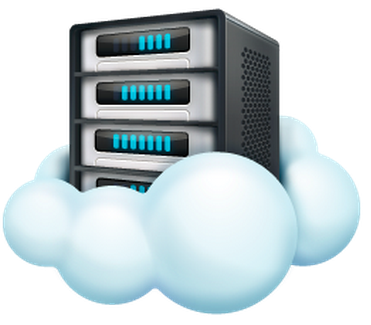 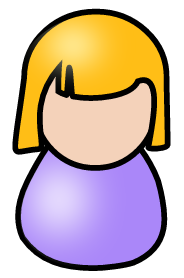 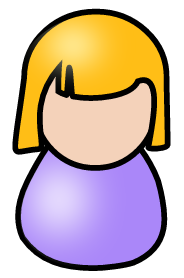 Permutation Check
an
bn
cn
…
…
…
…
…
…
…
…
…
…
…
…
a1
b1
c1
a2
b2
c2
a3
b3
c3
……
a1
b2
a2
b1
×
+
×
+
c2
c1
×
+
+
×
+
Also reduced to polynomial equality checks
47
Properties
One-time trusted setup (from the polynomial commitment)
O(Clog C) prover time
O(ClogC) field operations in FFT
O(C) group exponentiations in polynomial commitment
O(1) proof size
O(1) verifier time*
48